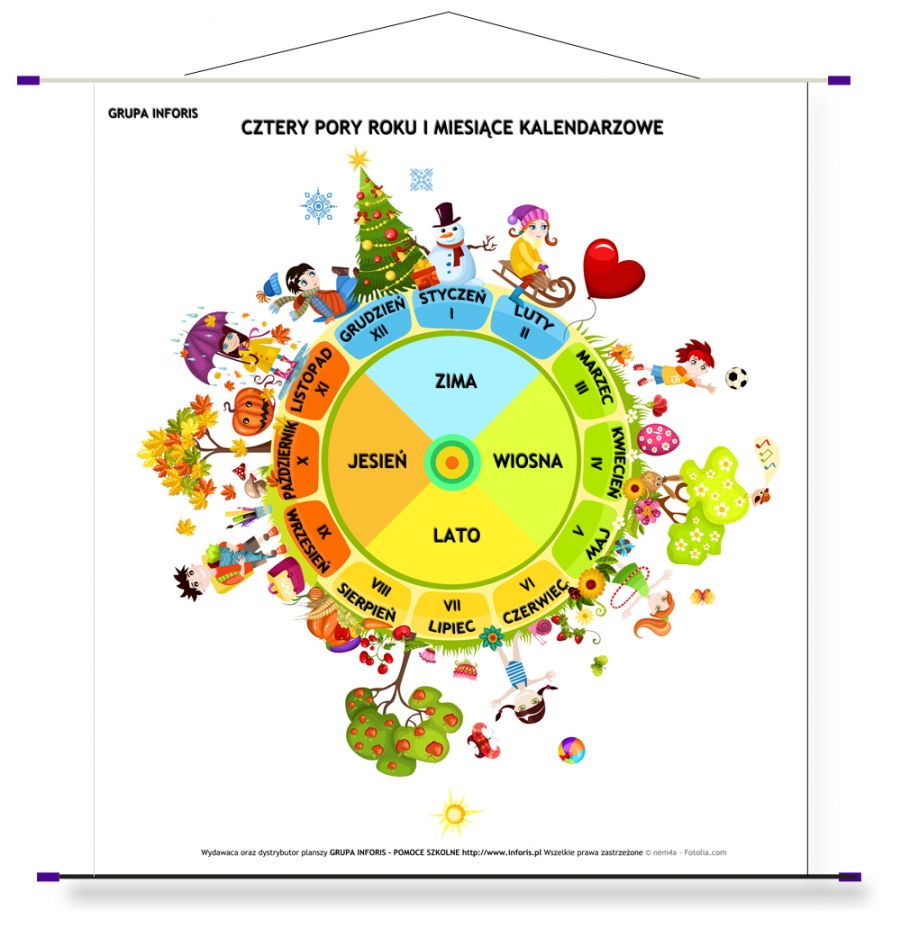 Kalendarz Polaka
1
Wykonała: Anna Kwiecień
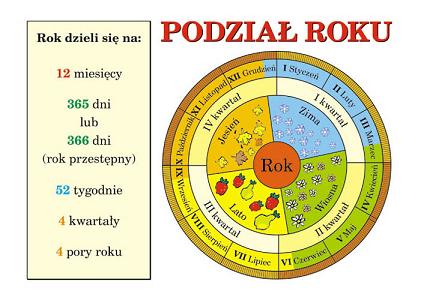 2
Saturday, March 21, 2015
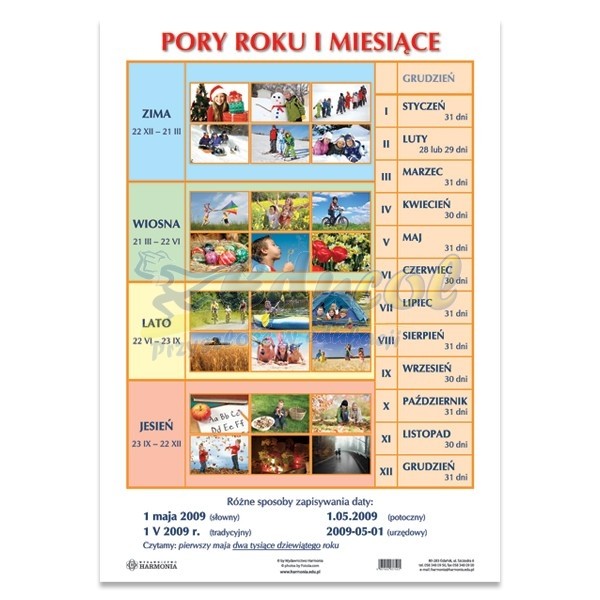 3
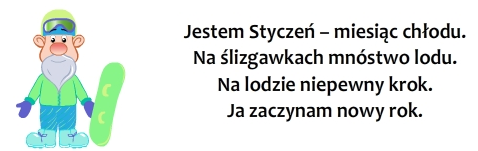 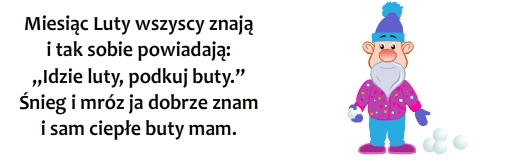 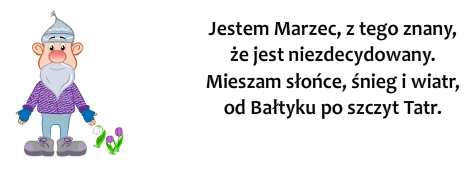 4
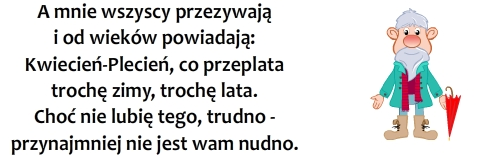 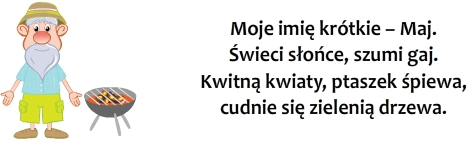 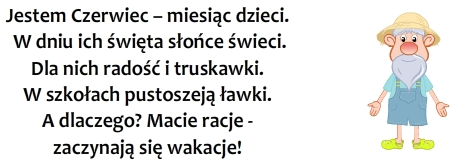 5
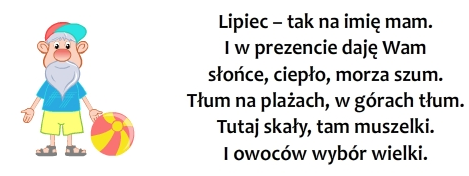 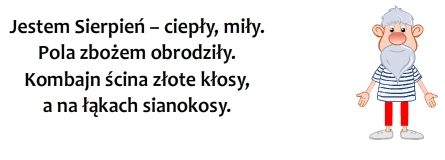 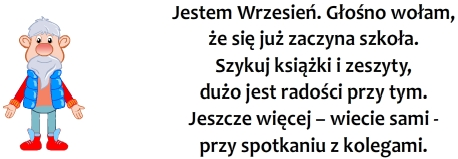 6
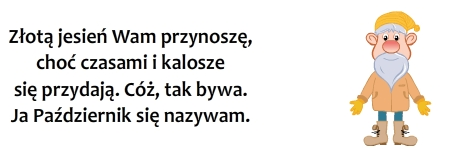 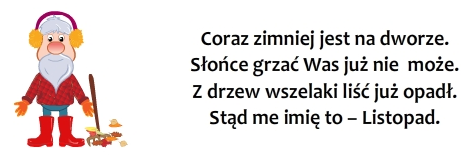 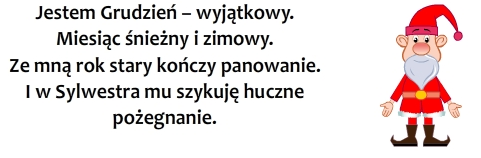 7
Nowy Rok
Święto Trzech Króli
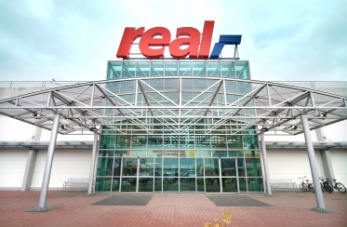 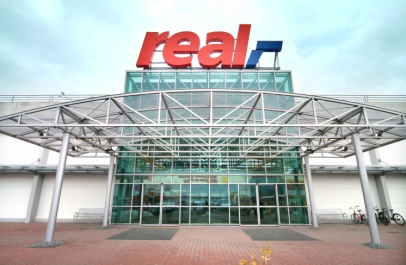 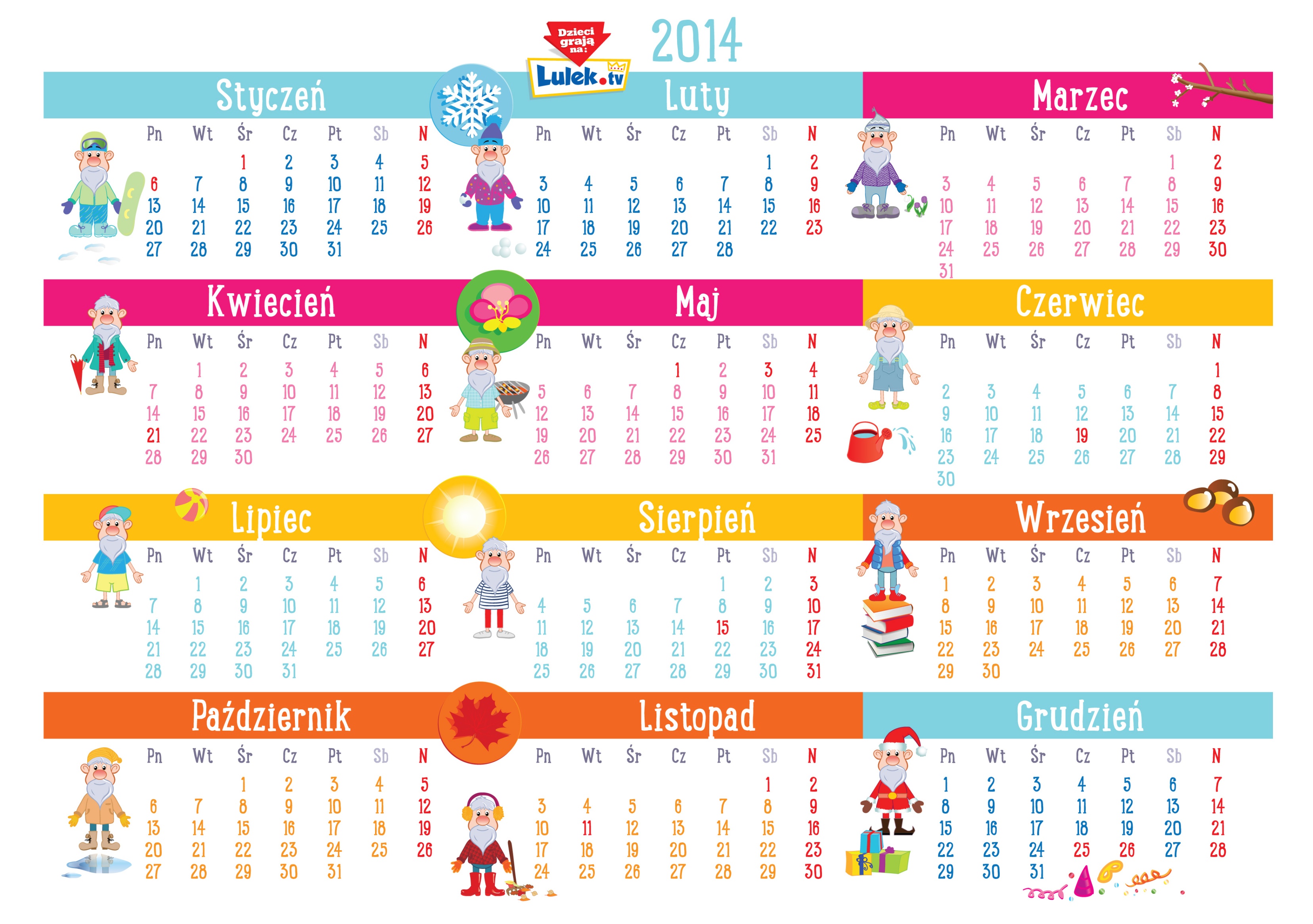 Walentynki
Ferie zimowe
8
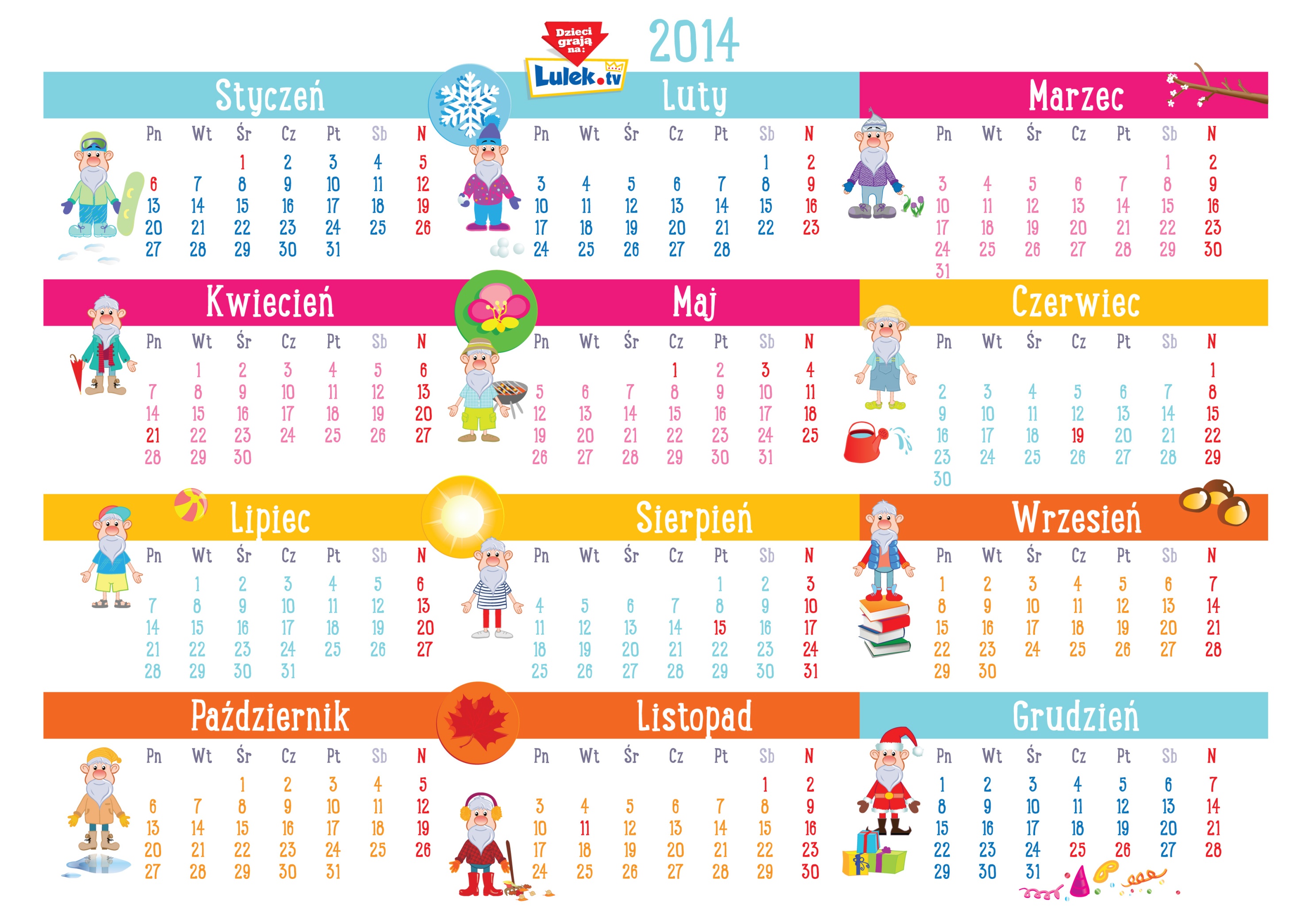 Dzień Kobiet
Święto Narodowe Trzeciego Maja
Dzień Flagi Rzeczypospolitej Polskiej
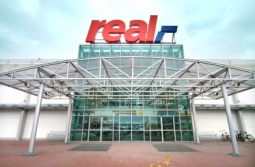 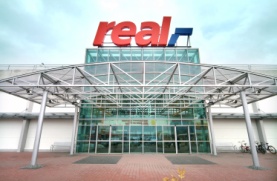 Wielkanoc
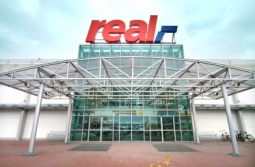 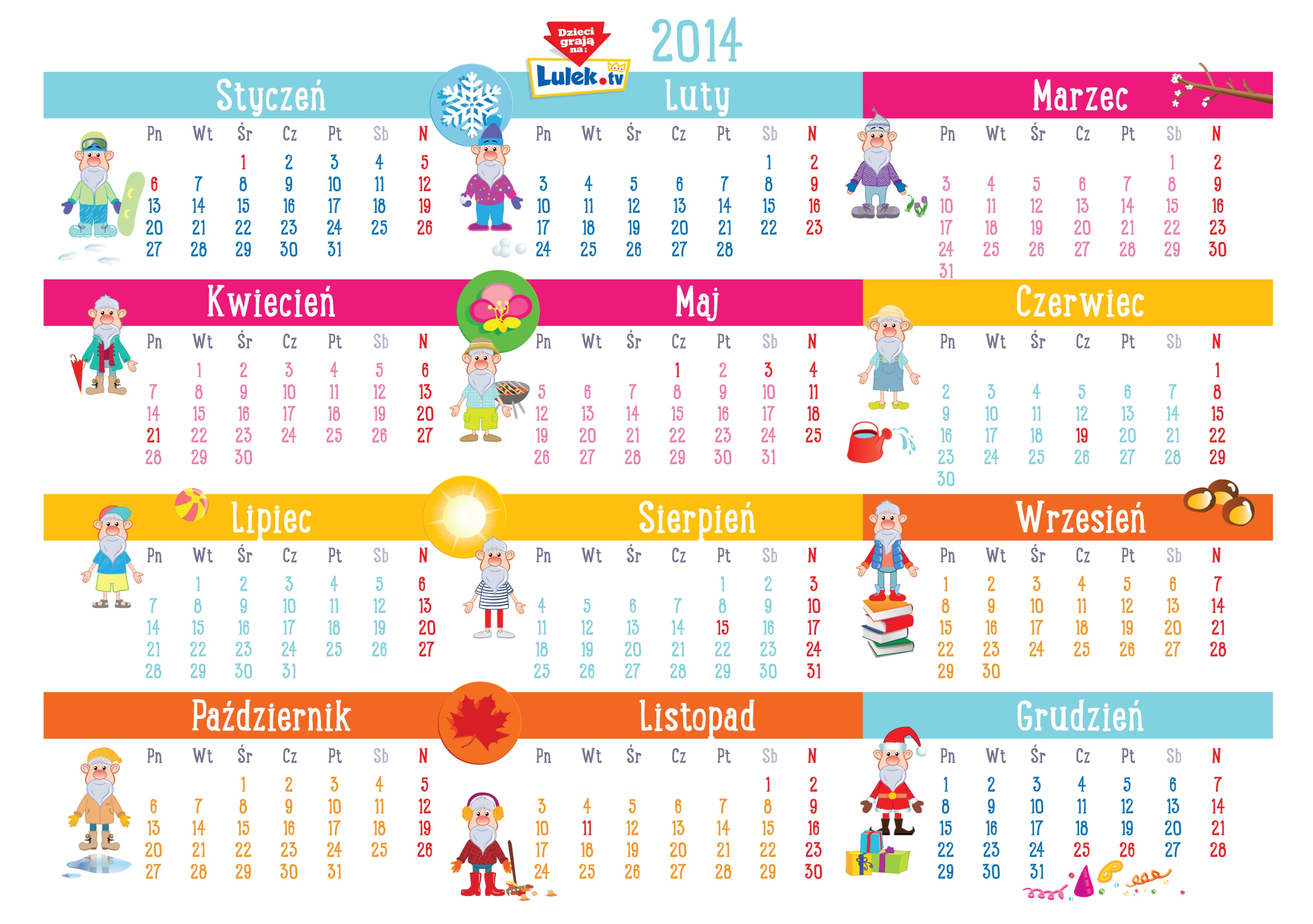 9
Prima Aprilis
Saturday, March 21, 2015
Wakacje
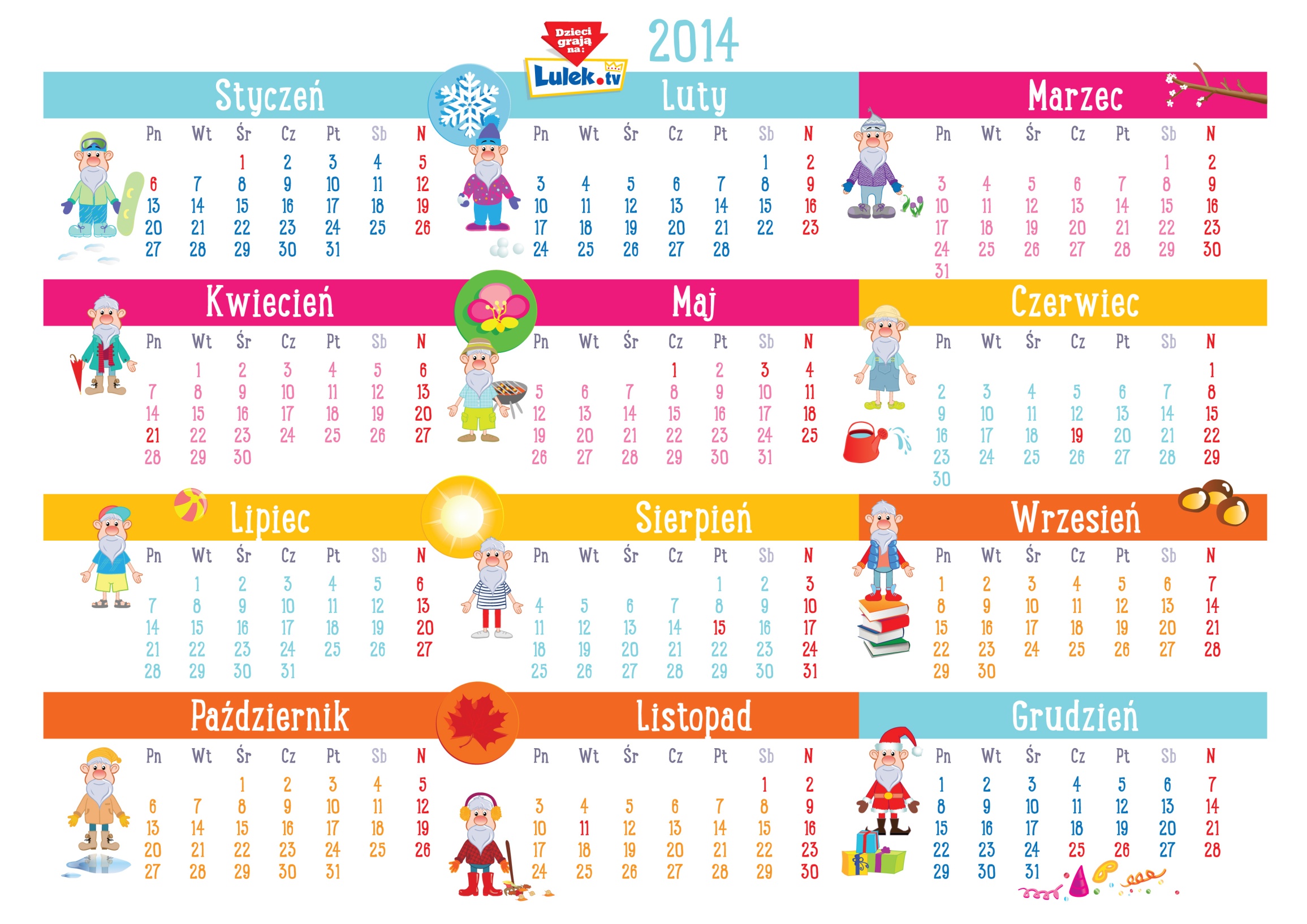 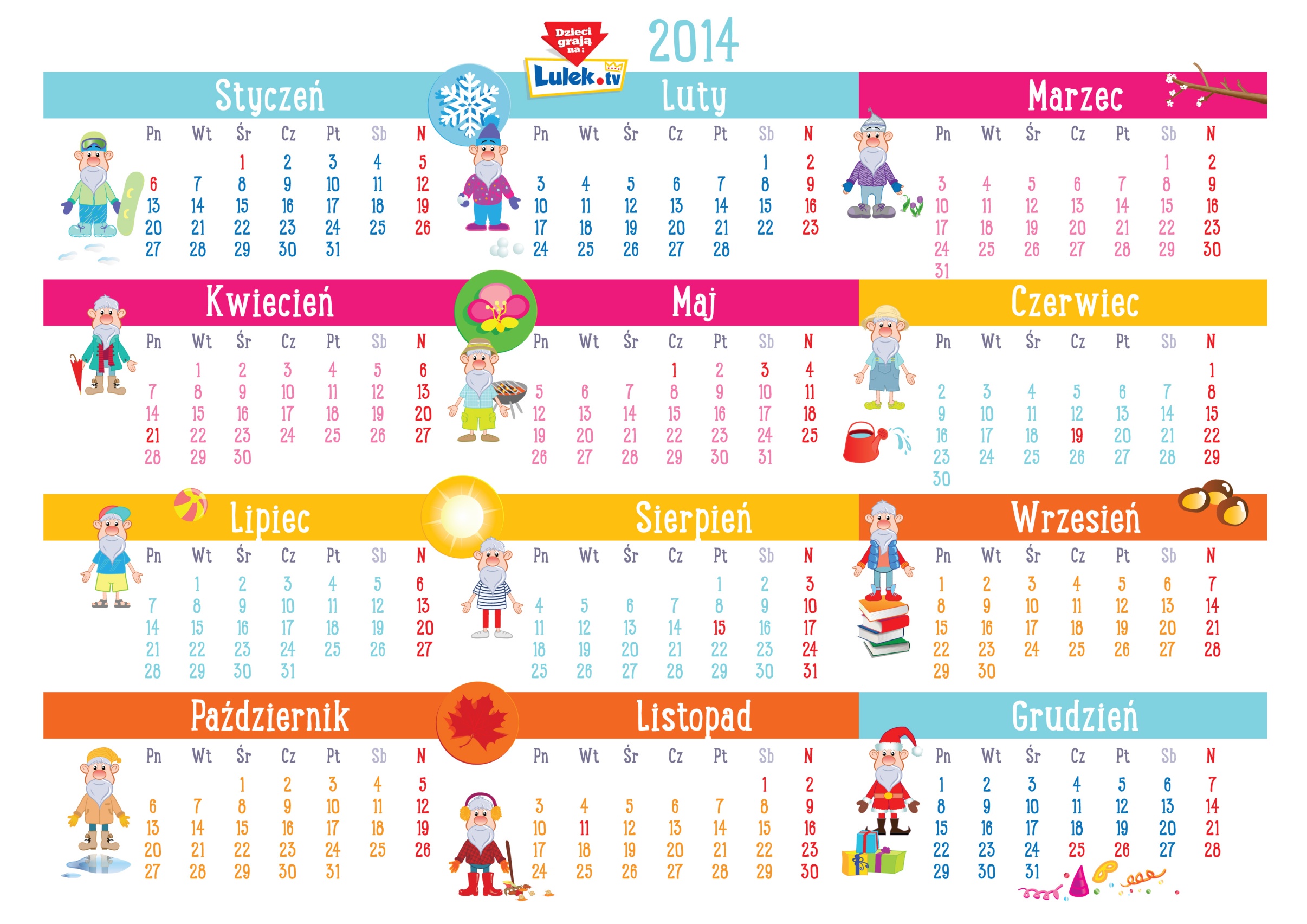 10
Saturday, March 21, 2015
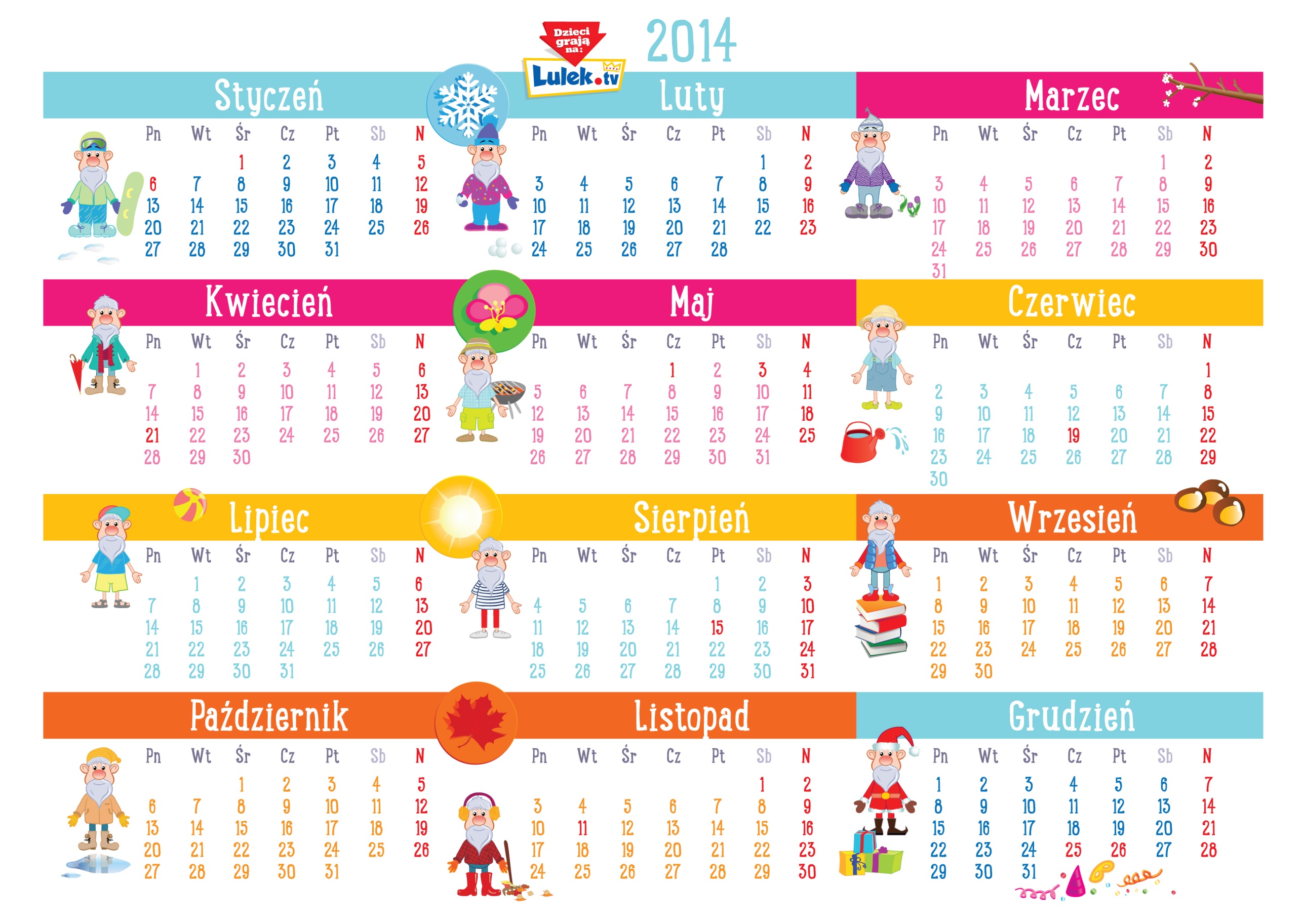 Początek roku szkolnego
Początek roku akademickiego
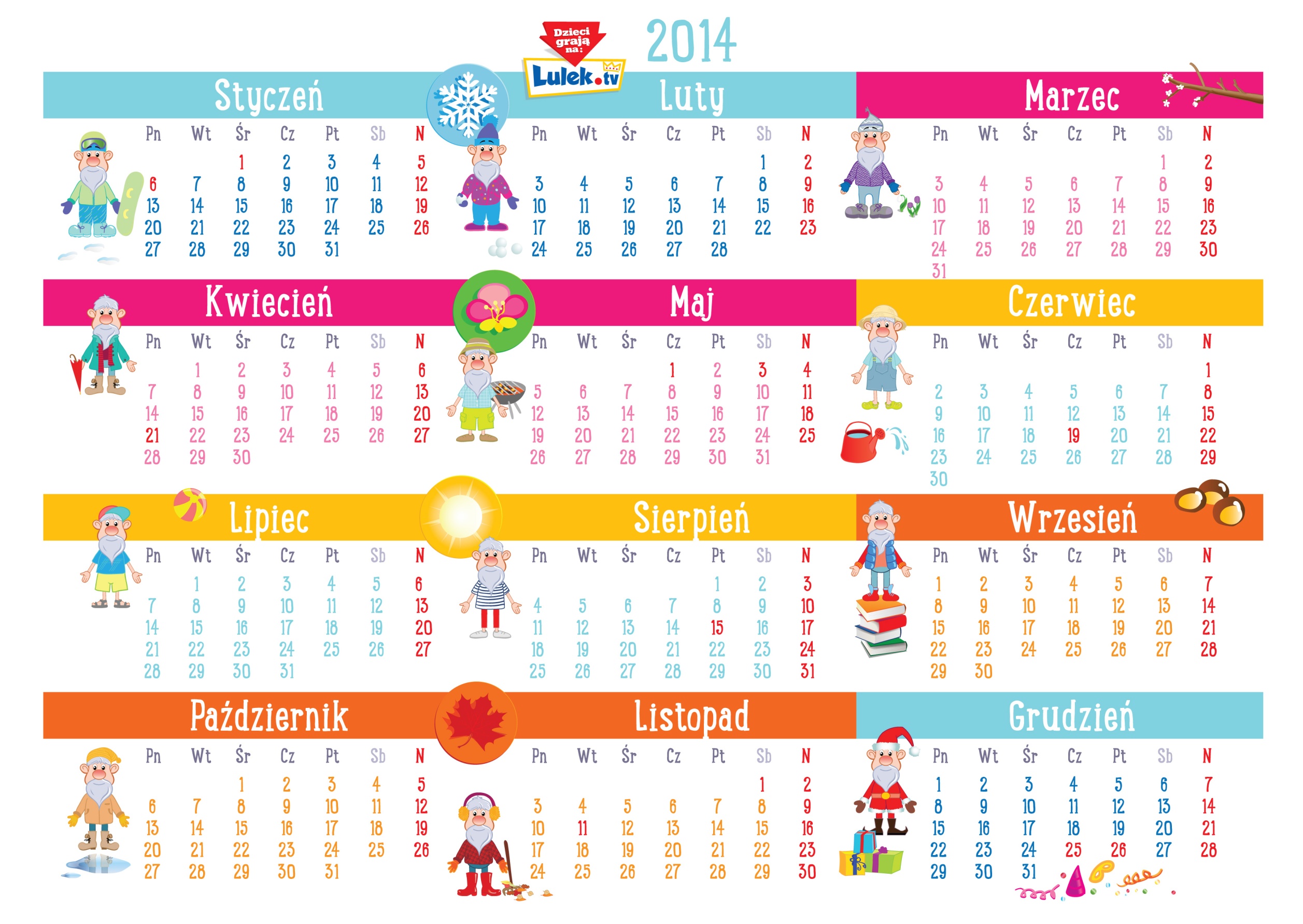 Wszystkich    
Świętych
Narodowe Święto Niepodległości
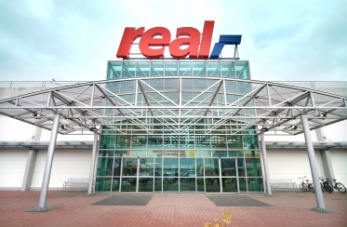 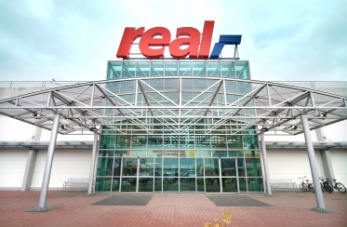 11
Mikołajki
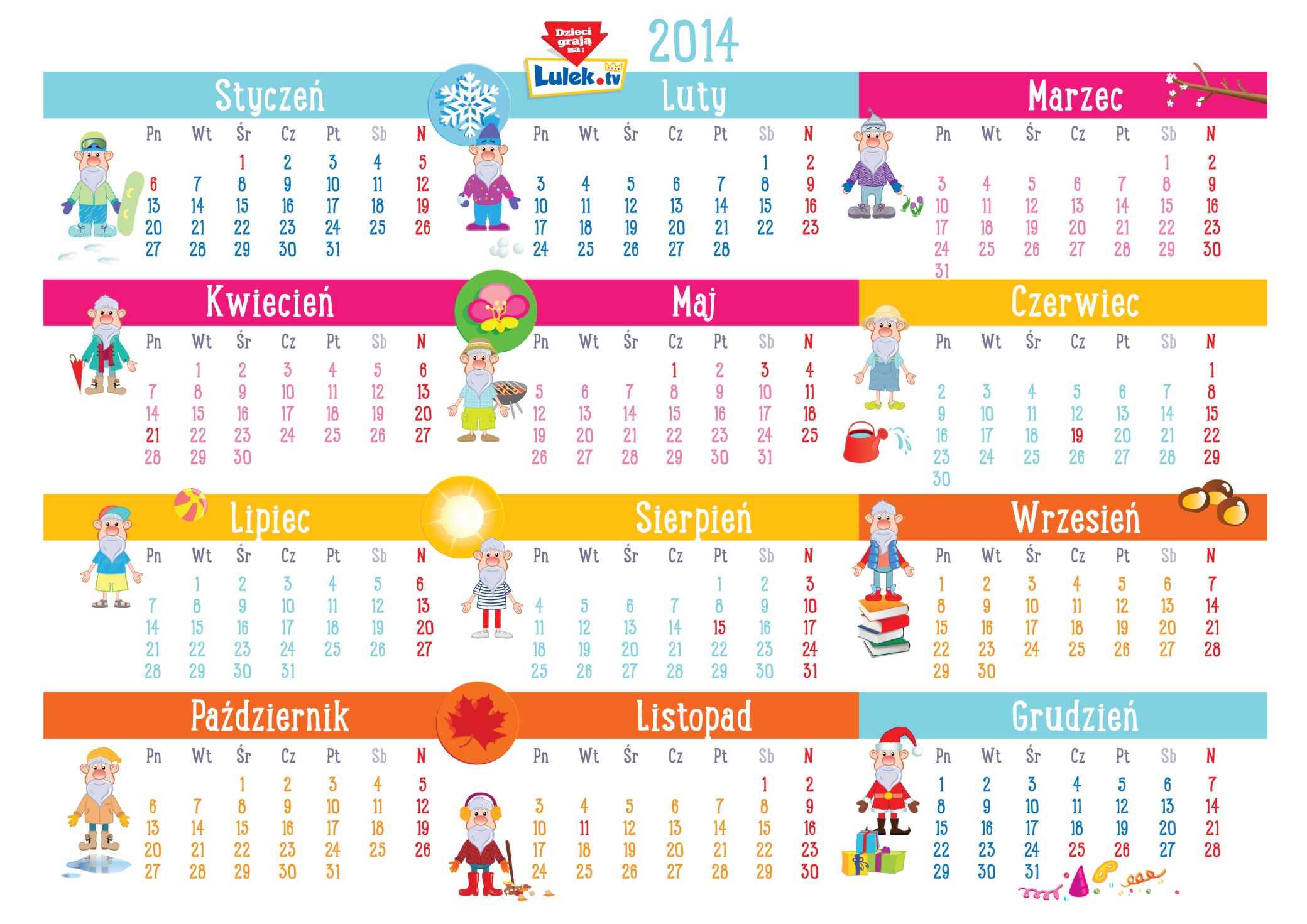 Boże Narodzenie
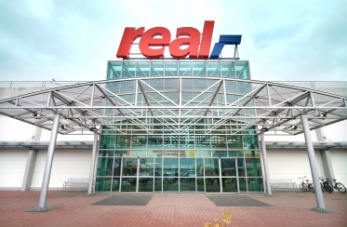 Sylwester
12
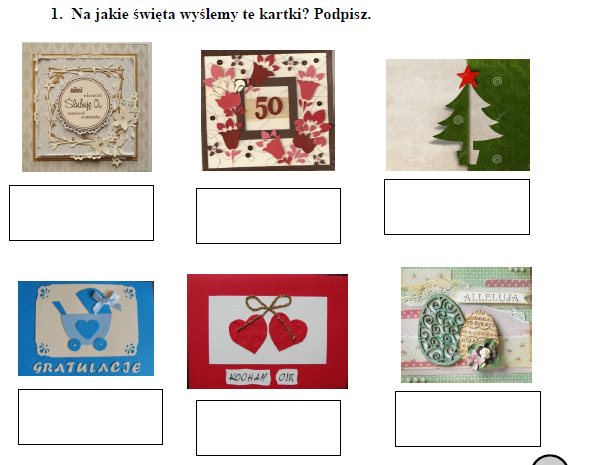 Boże Narodzenie, 
Wielkanoc,   Walentynki 
narodziny dziecka,  ślub,  urodziny,
13
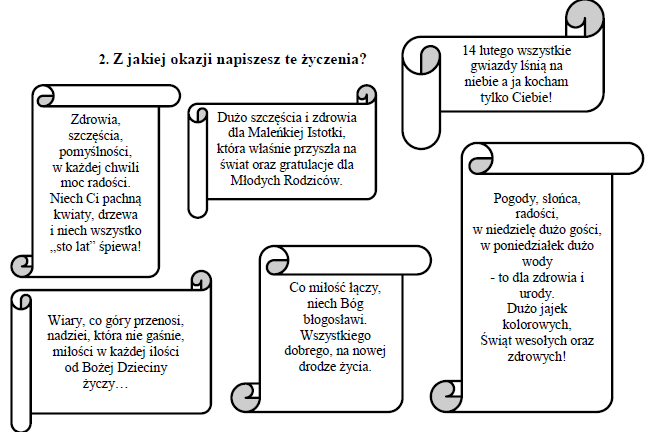 3. Wybierz dowolne święto i napisz życzenia.
.
14